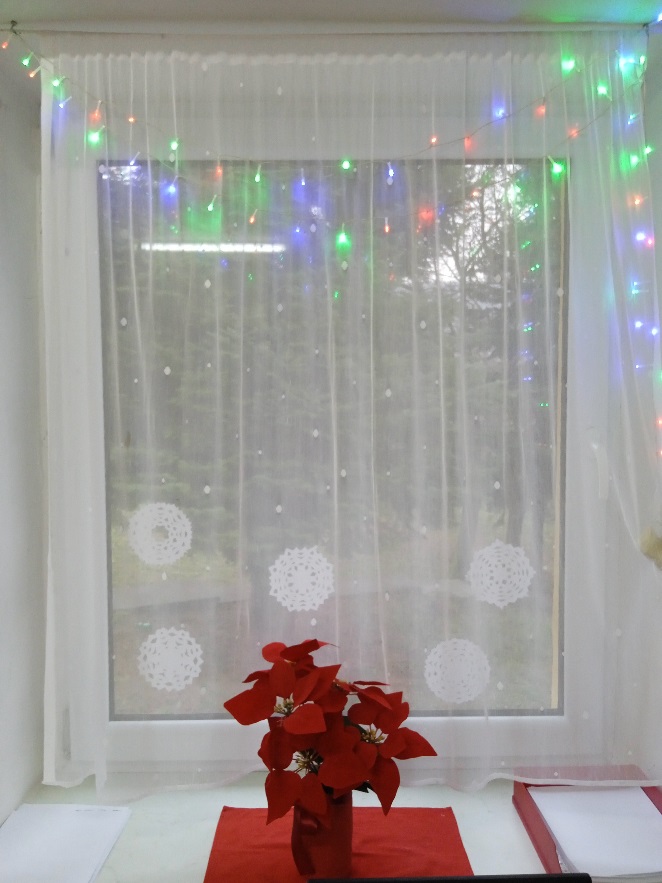 S SOŠ ELBA Varhaňovce 2021*
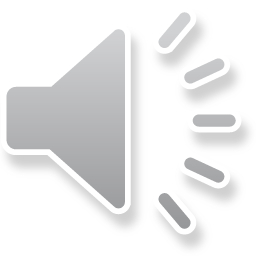 Blížia sa tie krásne chvíle vianočné, ....
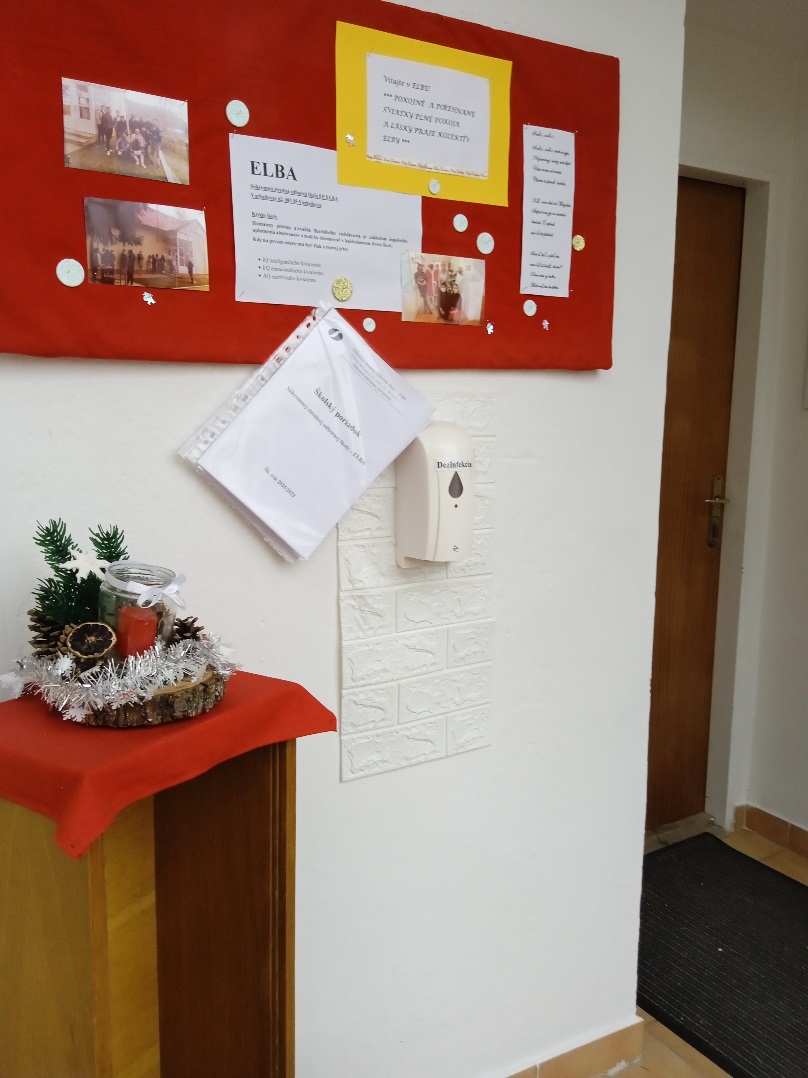 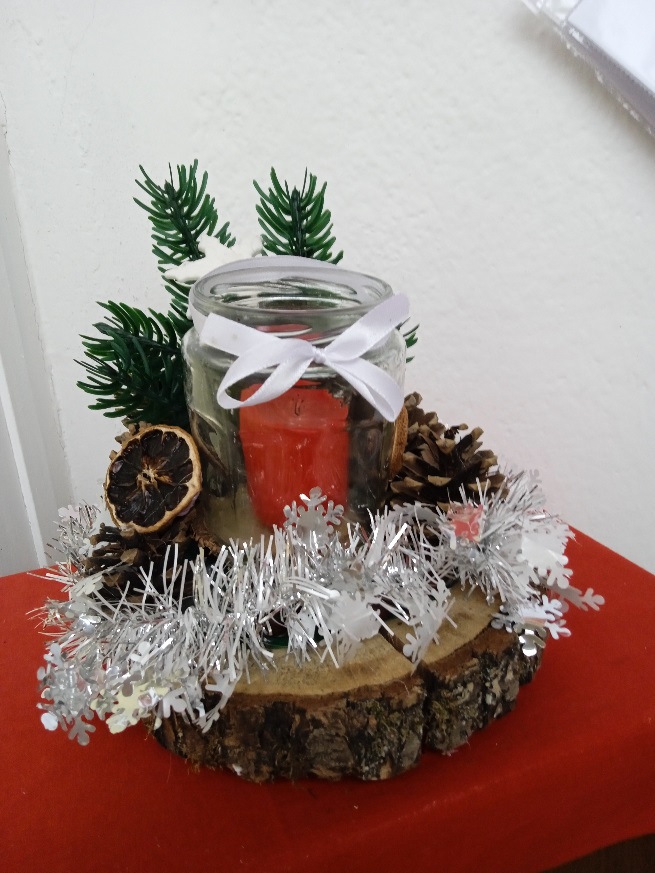 V láske, šťastí, harmónii prežite ich                spoločne.
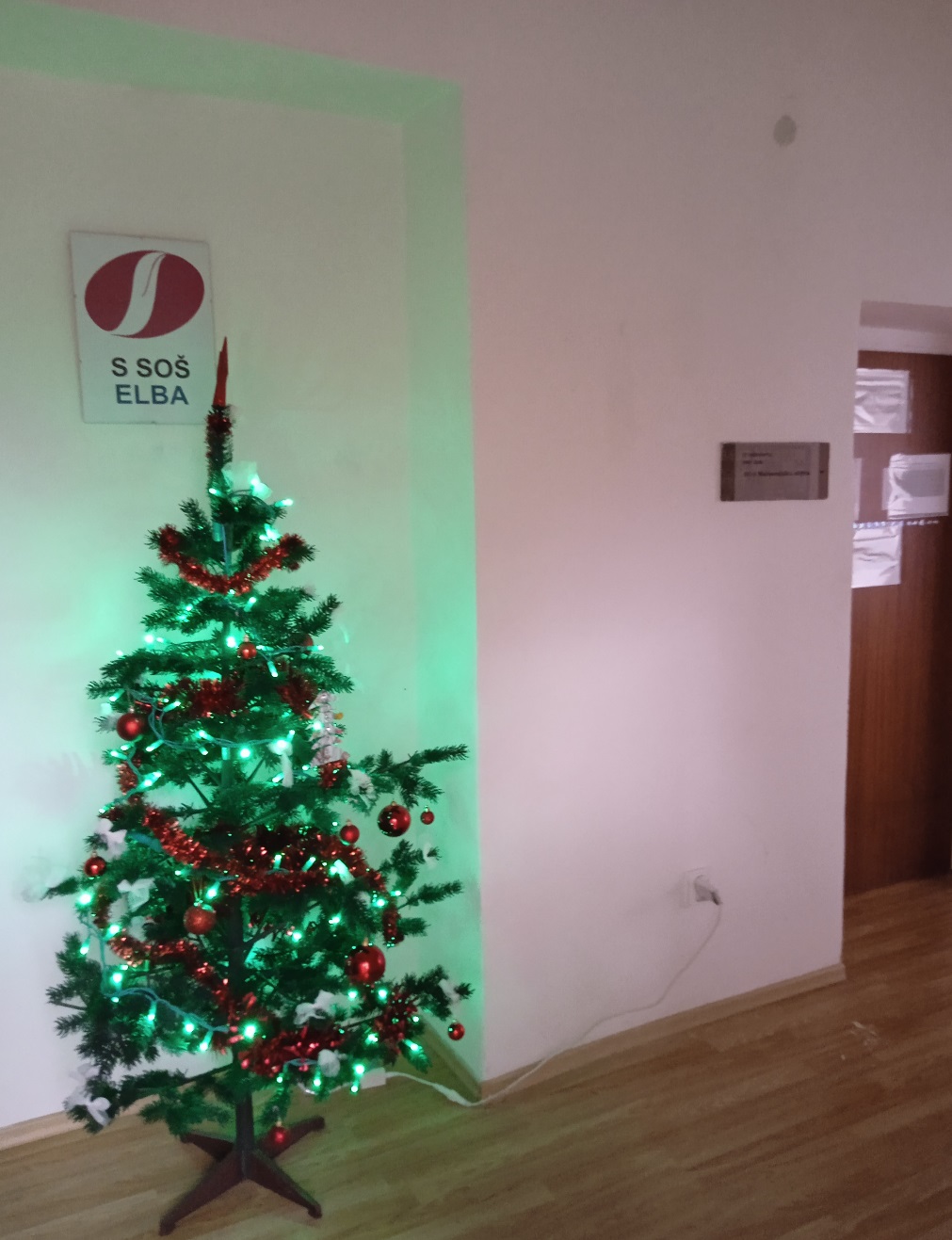 Nie sú dôležité dary, ale v novom roku nech sa Vám darí.
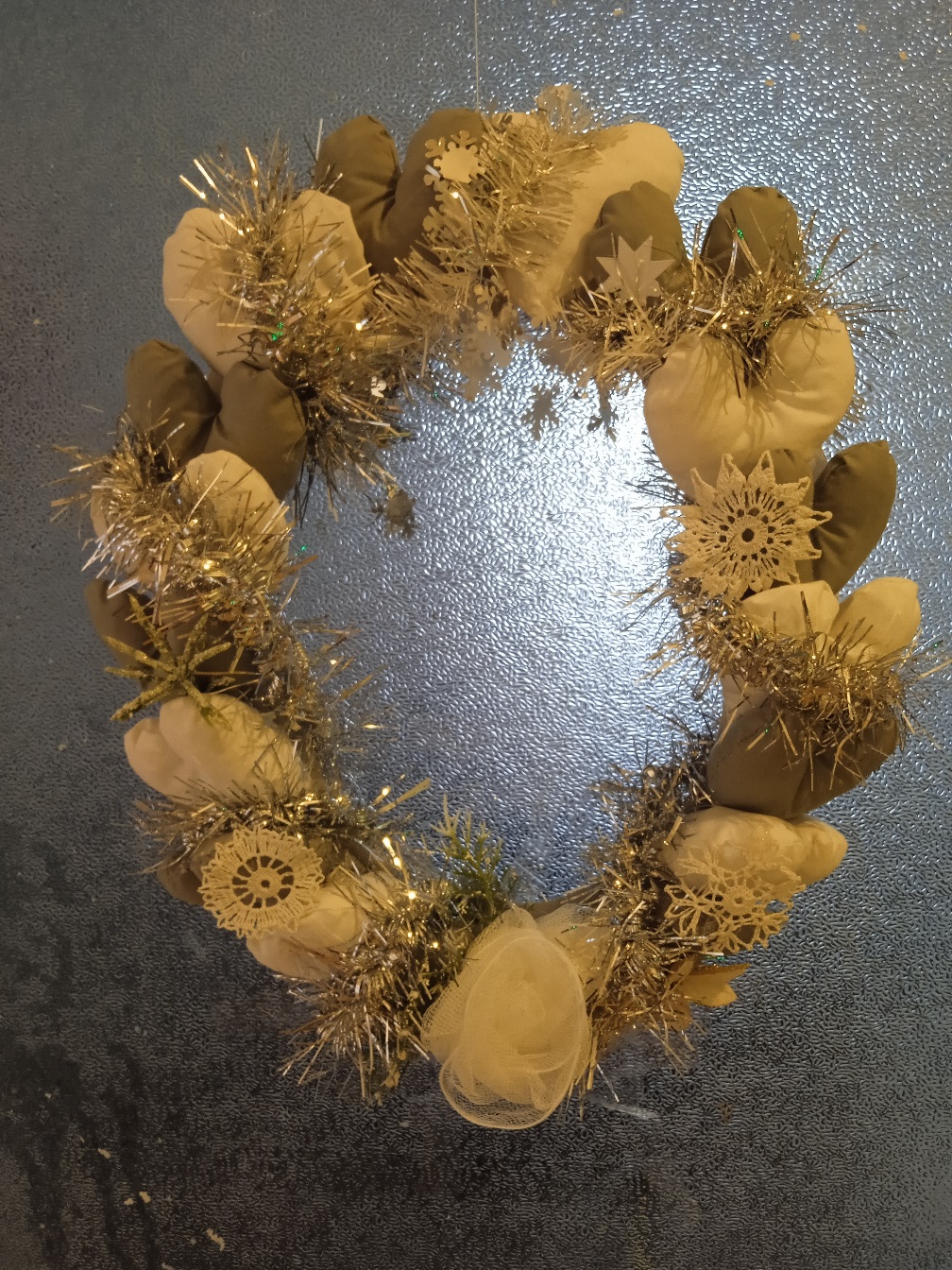 Zdravie nech slúži k spokojnosti, a dom aby ste mali plný hostí!
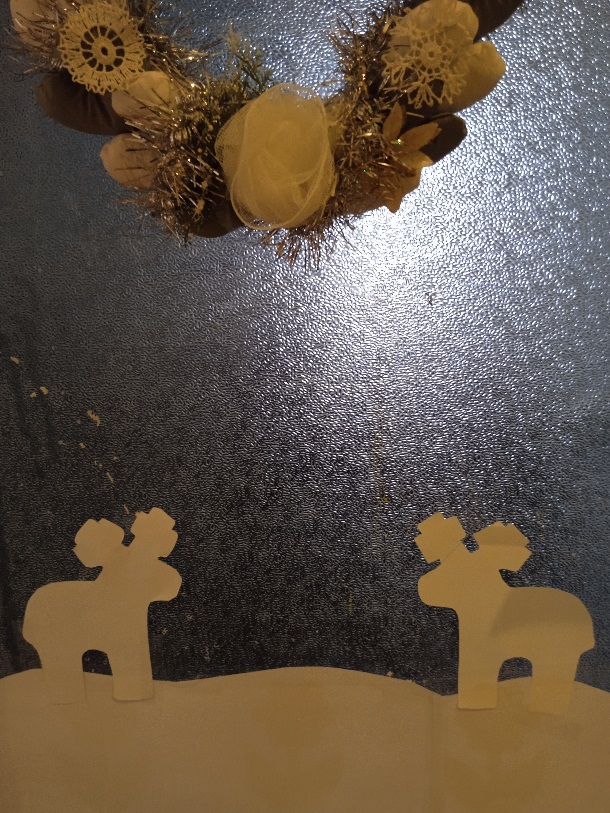 Nech radosť a šťastie vládne u Vás doma, nech zďaleka obchádza Vás nešťastie a smola!
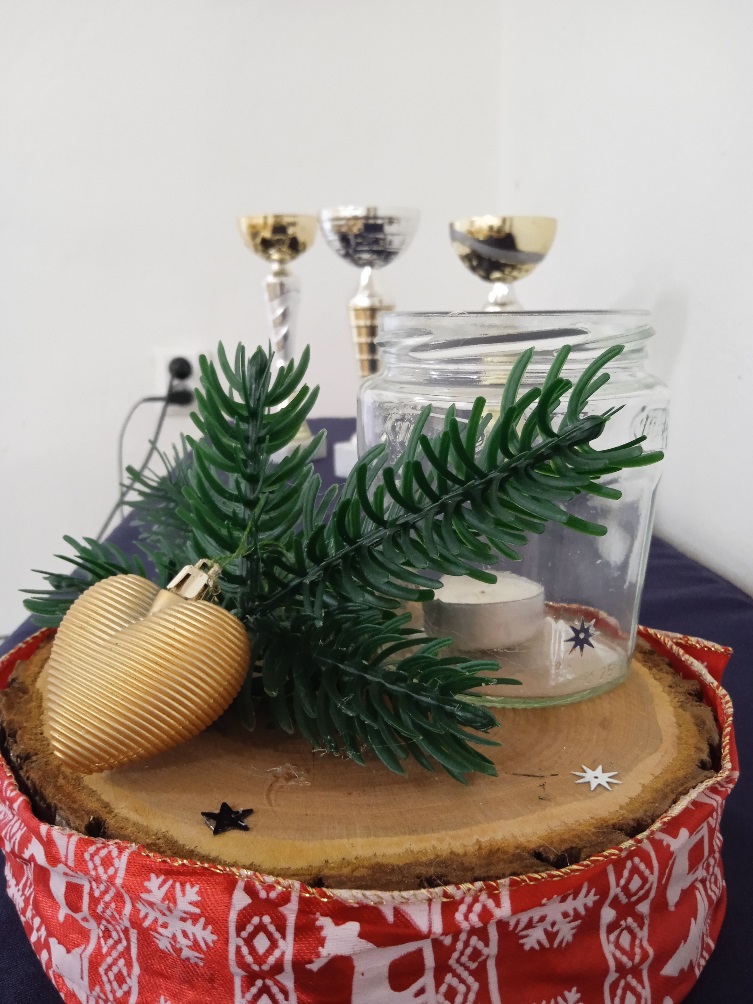 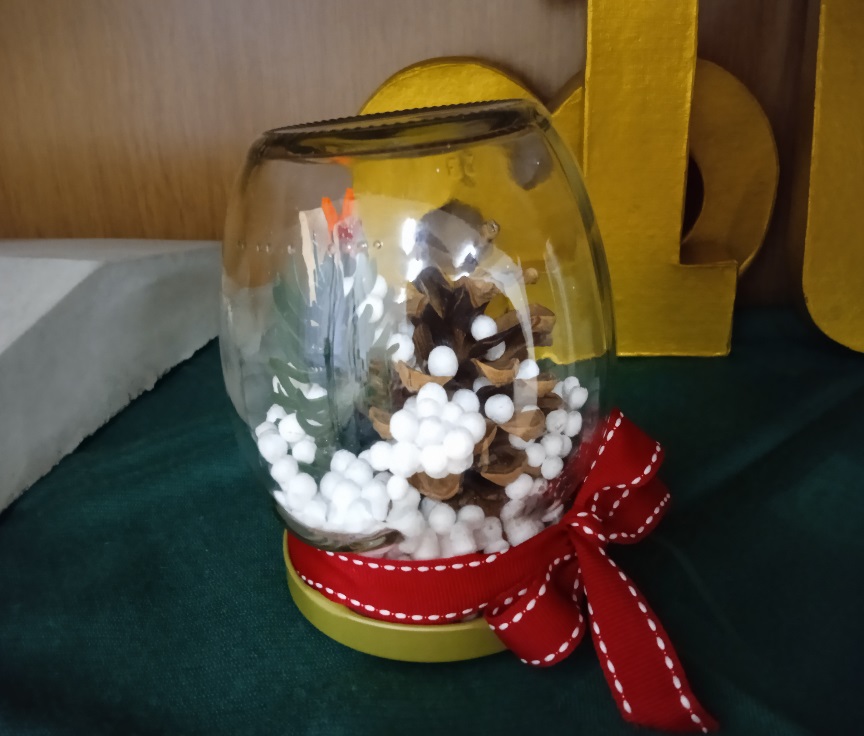 Výrobky žiakov       ELBA SSOŠ 
         Varhaňovce
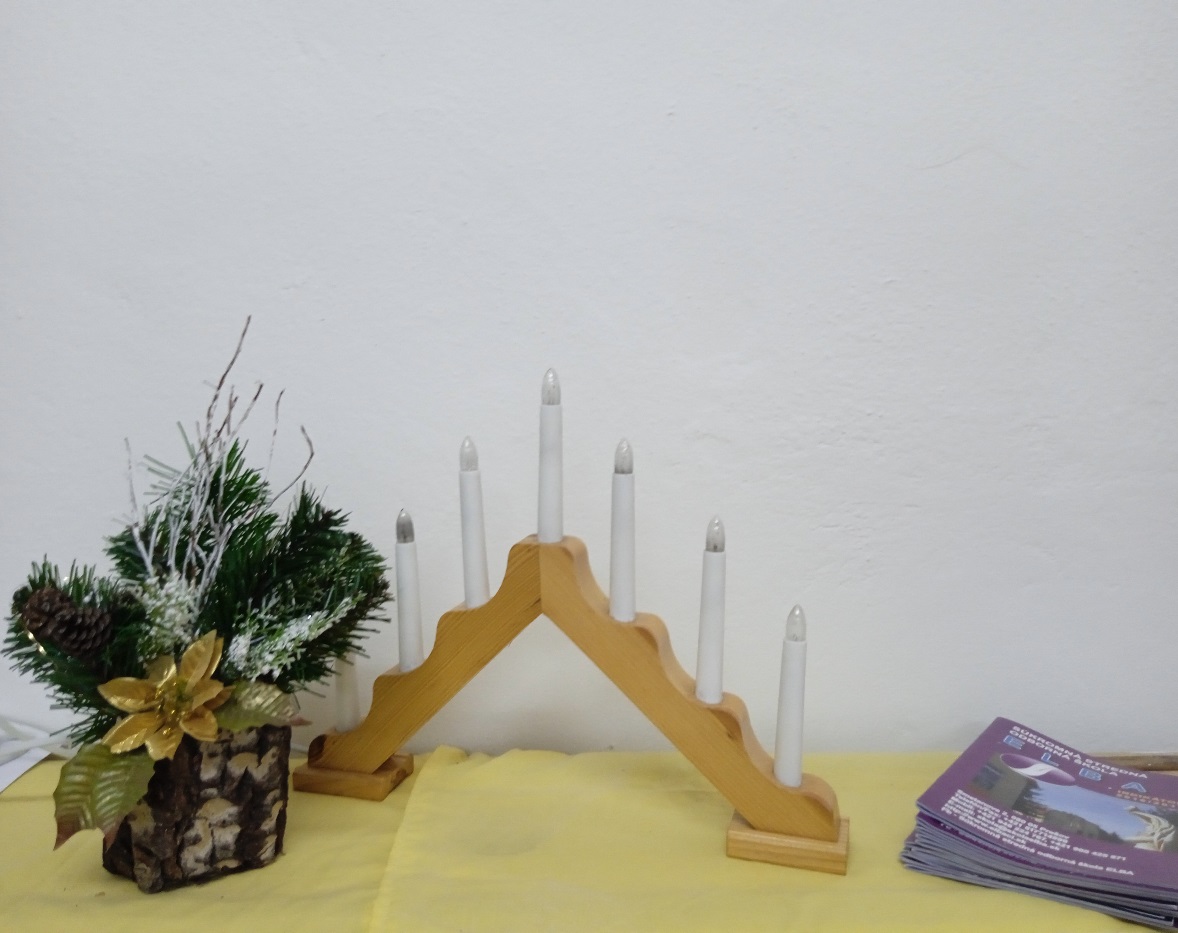 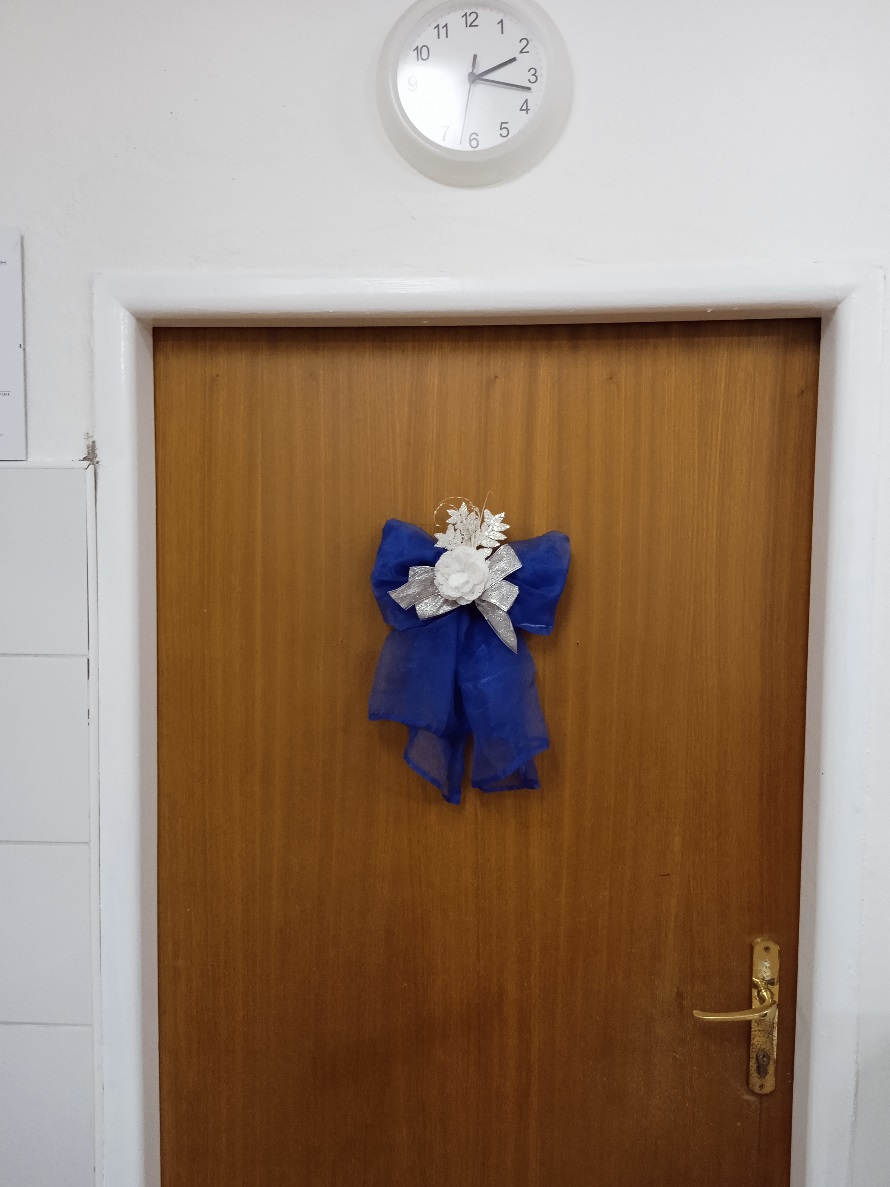 Nech pohoda vládne za sviatočným stolom,                                      nech láska prevláda nad nemilým slovom.
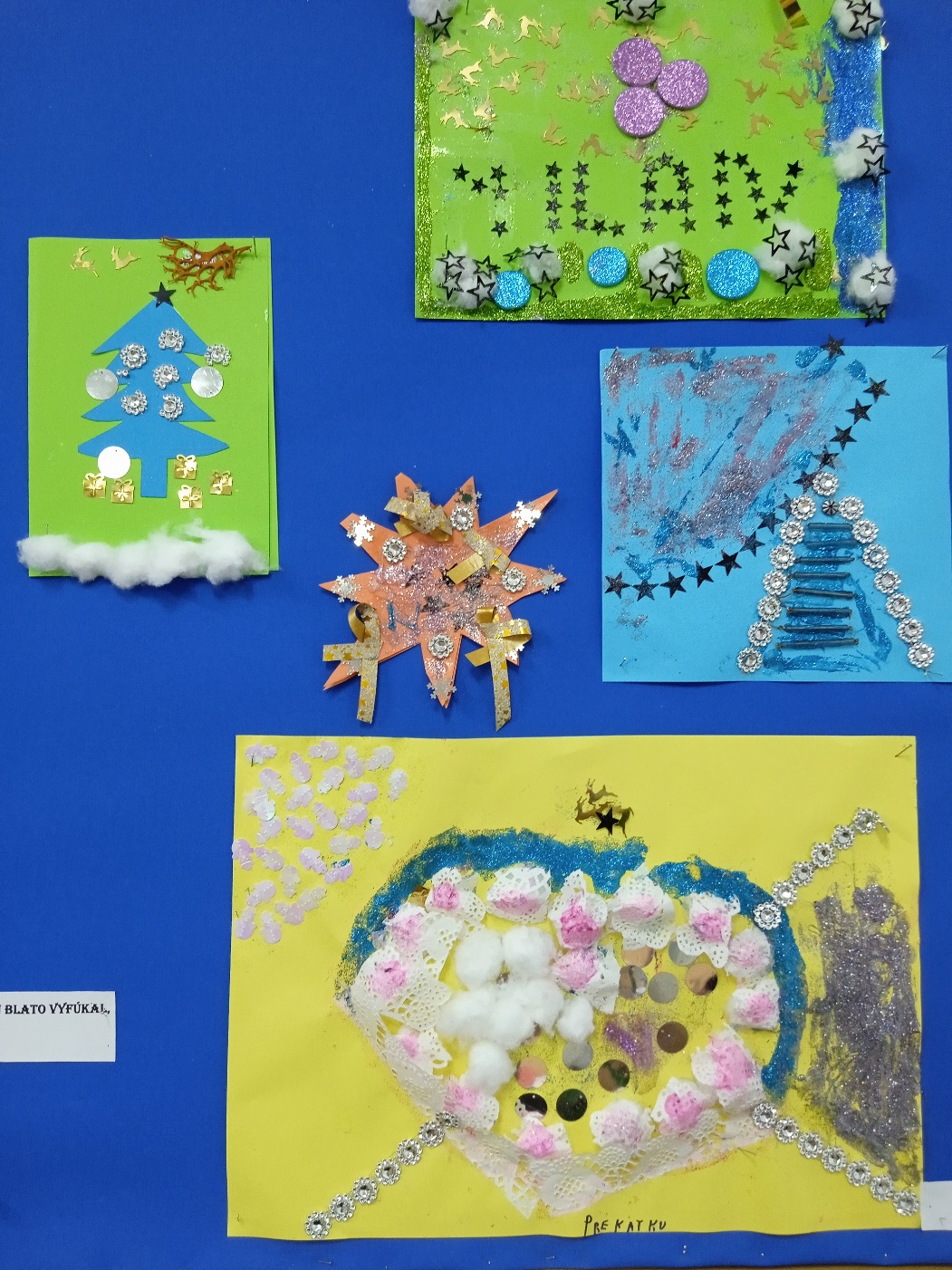 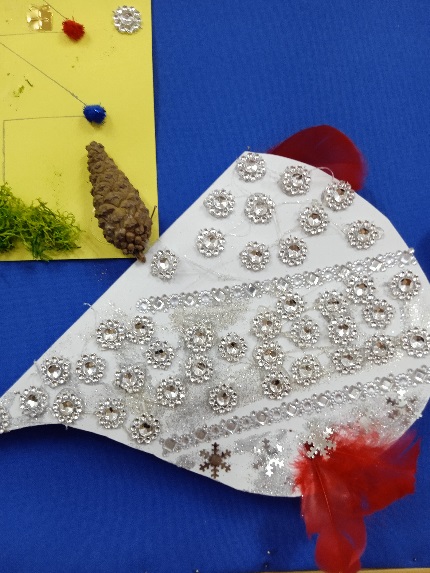 Krásne pohľadnice našich nadaných žiakov.
Na Vianoce je všetko krásne,                                           v srdciach ľudí              zastal čas ...
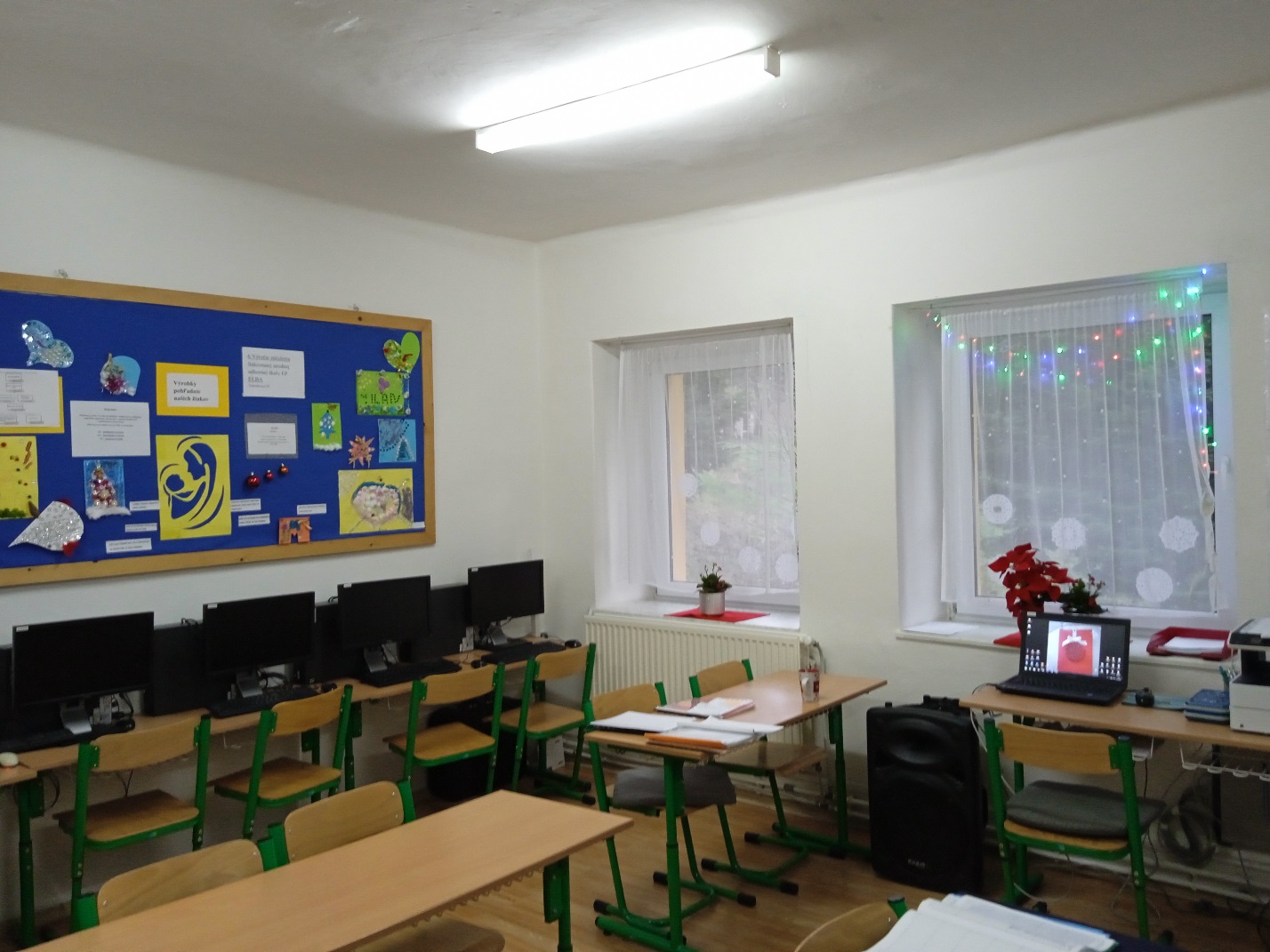 Vianočná sviečka nevyhasne,         kým bude láska 
                 v každom z nás.
Prajeme Vám pokojné prežitie Vianočných sviatkov
Kolektív
S SOŠ ELBA Varhaňovce